Opening address from Statistics Sweden to the Oslo Group meeting in Stockholm May 2017
Viveka Palm
Deputy Director Regions and Environment,
Statistics Sweden 
Adjunct professor KTH, Stockholm
Member of IAEG-SDG, The Inter-Agency Expert Group for the Sustainable Development Goals
Welcome!
Thank you for coming to us in Sweden with this meeting and your experience and knowledge!
Collaboration is key to retrieve relevant energy data and to disseminate and communicate it well.
Statistics Sweden have taken note of and benefited from discussions and outputs from the Oslo group since it started in 2005.   
Energy statistics are needed to understand many social, environmental and economic challenges.
We see it as a cornerstone statistic in the integrated follow up of agenda 2030.
Sweden’s national follow up and involvement in Agenda 2030
First national reporting 15th of April (in Swedish).
This is to be able to produce a statistical annex for the HLPF(high level political forum) this summer. 
Work now continues, to make plans for the indicators that are not readily available.
Also to suggest ways to make an integrated assessment of Agenda 2030 on how the 17 goals interact by connecting data sets.
The 17 SDG goals
Poverty
Agriculture, food security
Health
Education
Gender
Water
Energy
Growth and employment
Infrastructure and innovation
Inequality
Cities
Sustainable production and consumption
Climate change
Marine areas
Land degradation and biodiversity loss
Peace, justice
Governance – including statistical capacity
Basic human needs
Economy
Environment
Society
Global report
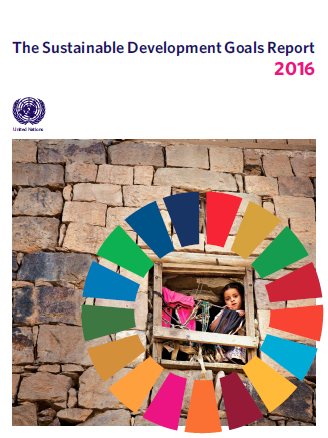 Global indicators (51)
UNSD July 2016

Global databasehttp://unstats.un.org/sdgs/indicators/database/
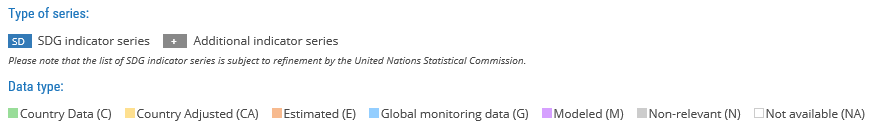 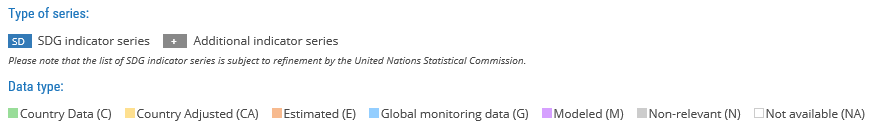 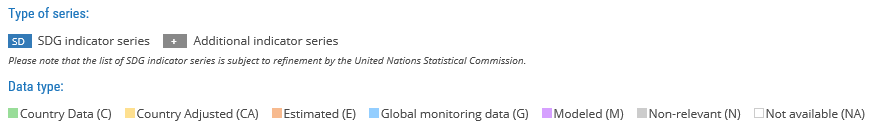 [Speaker Notes: Dom globala indikatorerna ska utgöra kärninformationen för den globala uppföljningsrapporten som FN-sekretariatet ska ta fram varje år. Indikatorerna ska, enligt agendan, i möjligaste mån baseras på nationell statistik, dvs. officiell statistik i dess mer breda förståelse.  I Sverige är det som vi benämner som officiell statistik endas en mycket avgränsad del av den statistik som myndigheterna i Sverige producerar. Och det är bara just den statistiken, och de som producerar den, som SCB har i uppgift att samordna.

I olika länder ser man olika scenarier framför sig för hur den nationella statistiken ska hamna i den globala databasen – en del länder är i full färd med att bygga nationella plattformar där alla indikatorer ska samlas in från de olika nationella producenterna för att sen hämtas av, eller skickas till, FNs statistikdivision som har hand om den globala databasen.

Vi ser väl gärna att de befintliga flödena av data till de olika FN-organen, utnyttjas i så hög grad som möjligt. Och att även andra internationella organisationer som Eurostat och OECD skulle kunna förse FN med data som vi redan rapporterat till dem. 

Den första rapporten rapporten har redan publicerats, och det faktum att inga länder ens tillfrågades om data till den kanske ger en fingervisning om att diskussionerna om hur den globala uppföljningen ska ledas av länderna (country led) behöver fortsätta.

Ser att det finns ett behov av ngn sorts  nationell samordning  av rapporteringen av de globala indikatorerna. Även om data som kan användas redan levereras i rätt  hög grad redan idag så skulle det behövas ngn sorts översikt över vad som levereras och till vem och hur det sedan kommer in i den globala databasen. Också hur ev. anpassningar och skattningar görs. EXEMPEL: Index på skogsområdet – finns i SE, men inte i FNs databas.]
Report on goal 12, Sustainable production and consumption
To show how system of environmental economics accounts (SEEA) can be used to link environment and economy
To say where data can be found – energy is key
To suggest capacity building strategy
http://www.scb.se/Statistik/_Publikationer/MI1301_2015A01_BR_MI71BR1605.pdf
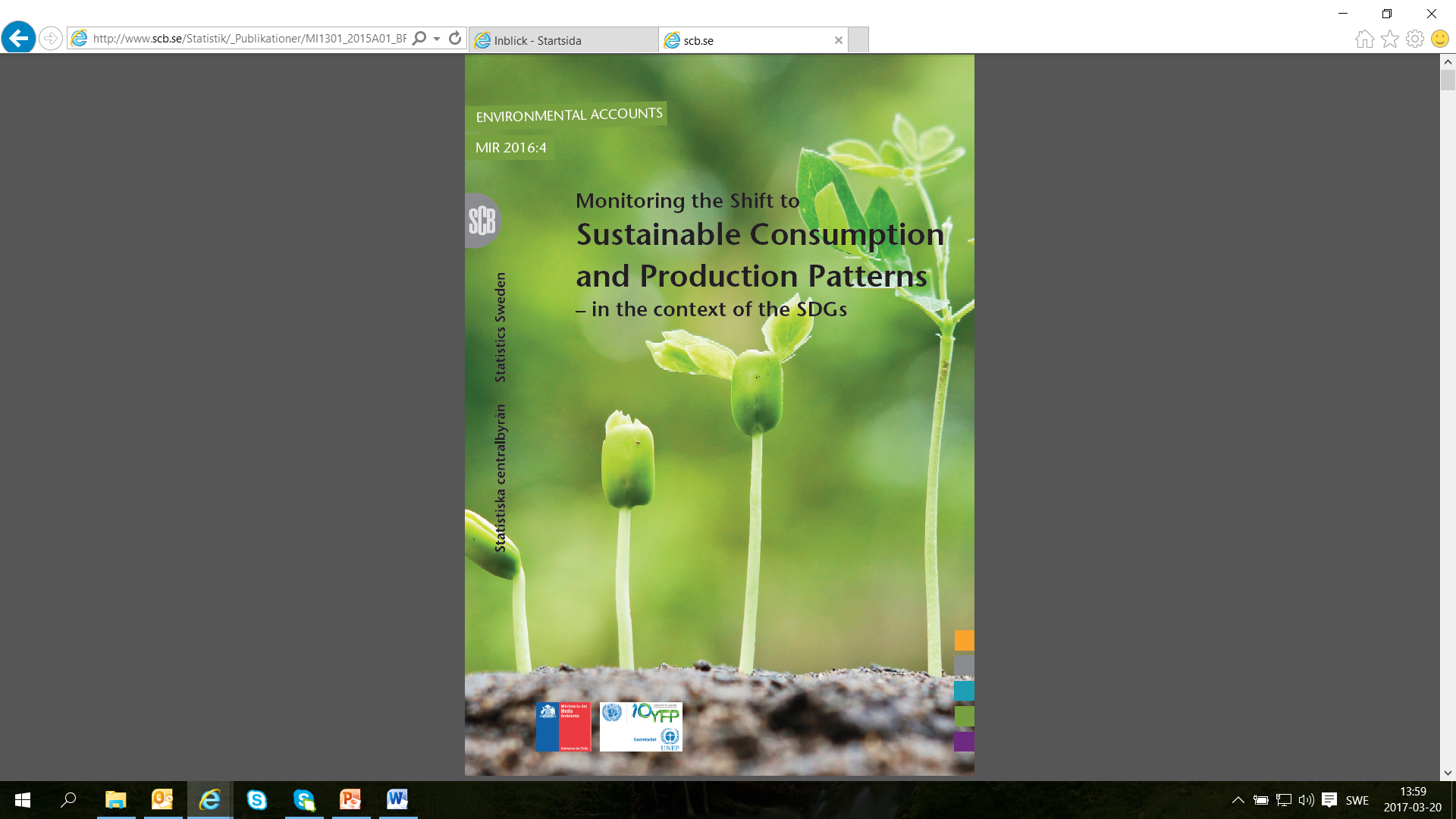